Тест по разделу «Эта удивительная          природа»
Вопрос 1.
Учительница спросила, что изображено на рисунке.
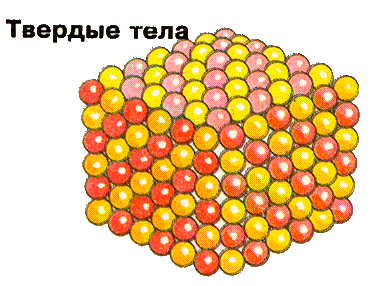 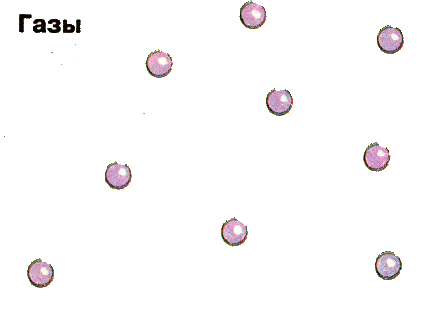 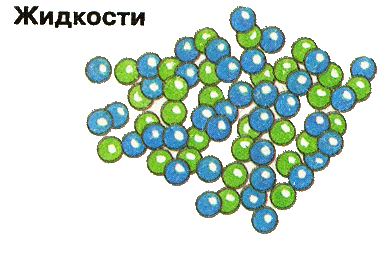 Серёжа ответил: «Тела»Таня ответила: «Вещества»Руслан ответил: «Частицы»Кто ответил верно?
Вопрос 2.
Ученики получили задание: дать описание поваренной соли.
Ира предложила такое описание:
«Это вещество имеет вид белых крупинок. Оно солёное на вкус. В природе встречается под землёй, содержится в воде морей и некоторых озёр. Человек использует его в пищу.»

Коля предложил такое описание:
«Это вещество имеет вид белых крупинок. Оно сладкое на вкус. В природе содержится в растениях. Человек использует его в пищу.»
Вопрос 3.
Какой воздух и какая вода необходимы для жизни растений, животных и человека?
       
       А. Прозрачные 
       Б. Бесцветные
       В. Чистые
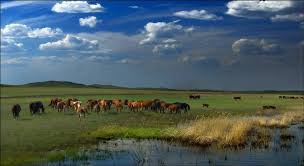 Вопрос 4.Учащиеся исследовали свойства воды. Учительница раздала детям разноцветные полоски бумаги. Что можно узнать с их помощью?А. Прозрачна ли вода.Б. Имеет ли вода цвет.В. Имеет ли вода запах.
Вопрос 5.Как называется это явление в природе?               А. Осадки     Б. Круговорот воды в природе.     В. Круговорот веществ в природе.
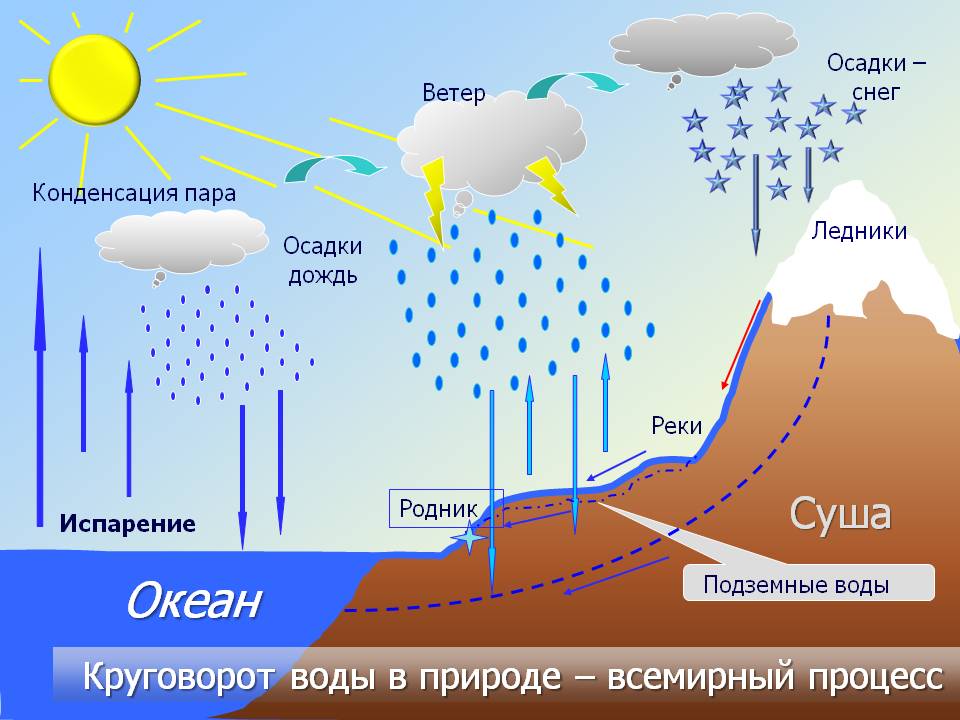 Вопрос 6.Как называется наука о растениях?                      А. Ботаника           Б. Зоология           В. Астрономия
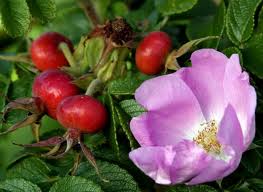 Вопрос 7.Как называется наука о животных?              А. Ботаника         Б. Зоология         В. Астрономия
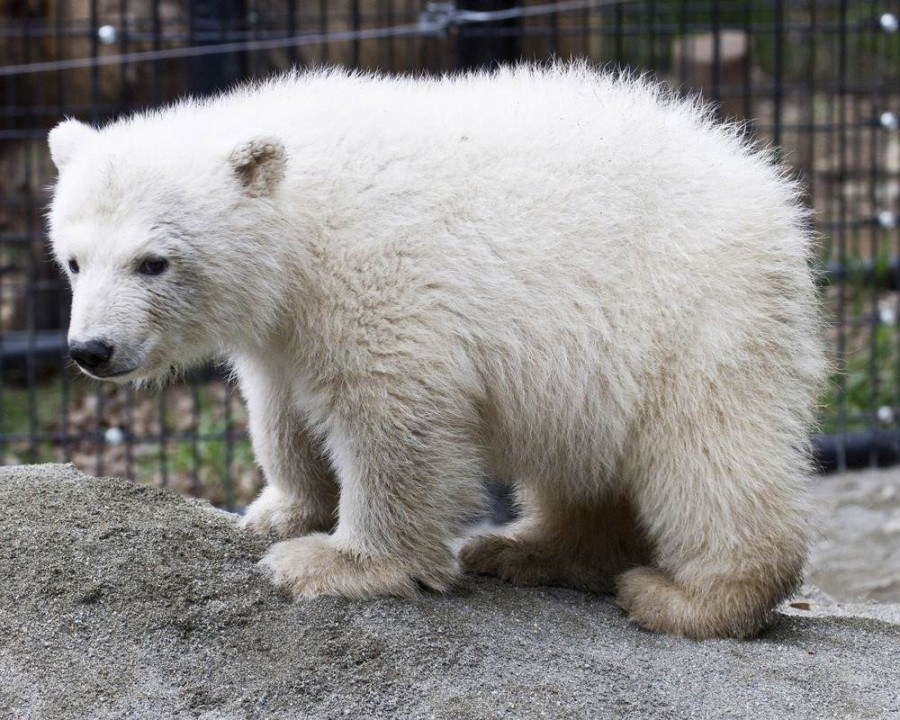 Вопрос 8.Назови животное, которое относится к рыбам.                 А. Дельфин                  Б. Бегемот             В. Карп.
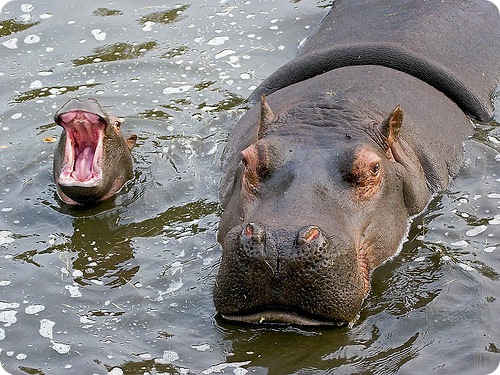 Вопрос 9.Какие из указанных животных относятся к растительноядным?     А. Коровы, бегемоты, жирафы     Б. Волки, лисы, кабаны     В. Лоси, тюлени, киты
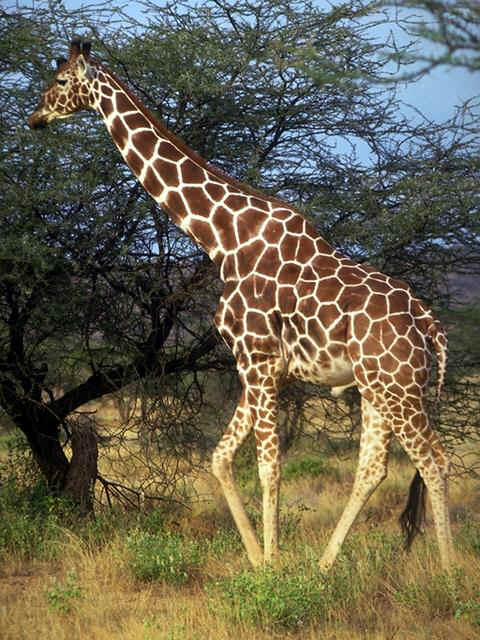 Вопрос 10.Какая цепь питания будет правильной?        А.                             Б.
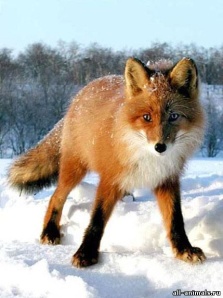 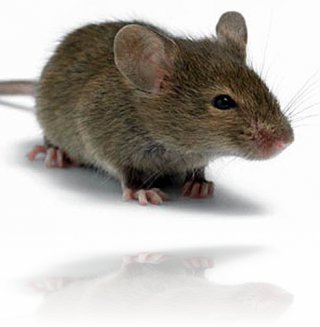 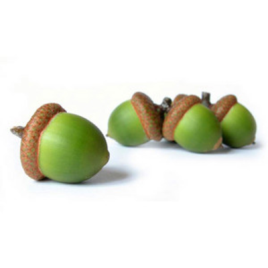 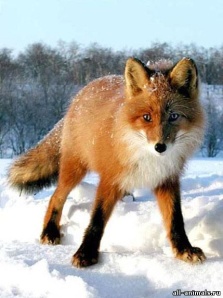 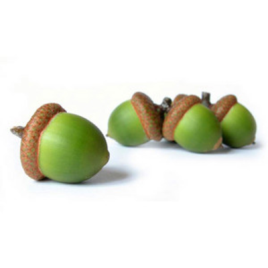 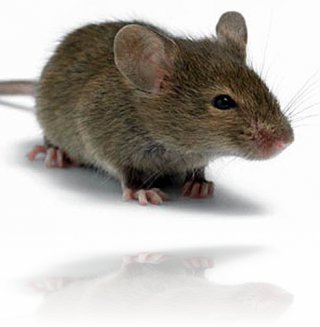 Вопрос 11.Кто рождает живых детёнышей и вскармливает их молоком?            А. Звери            Б. Птицы            В. Рыбы
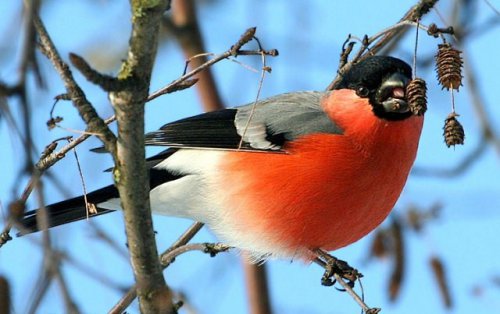 Вопрос 12.Многие растения применяются в медицине. Как они называются?            А. Красивые            Б. Высокие            В. Лекарственные
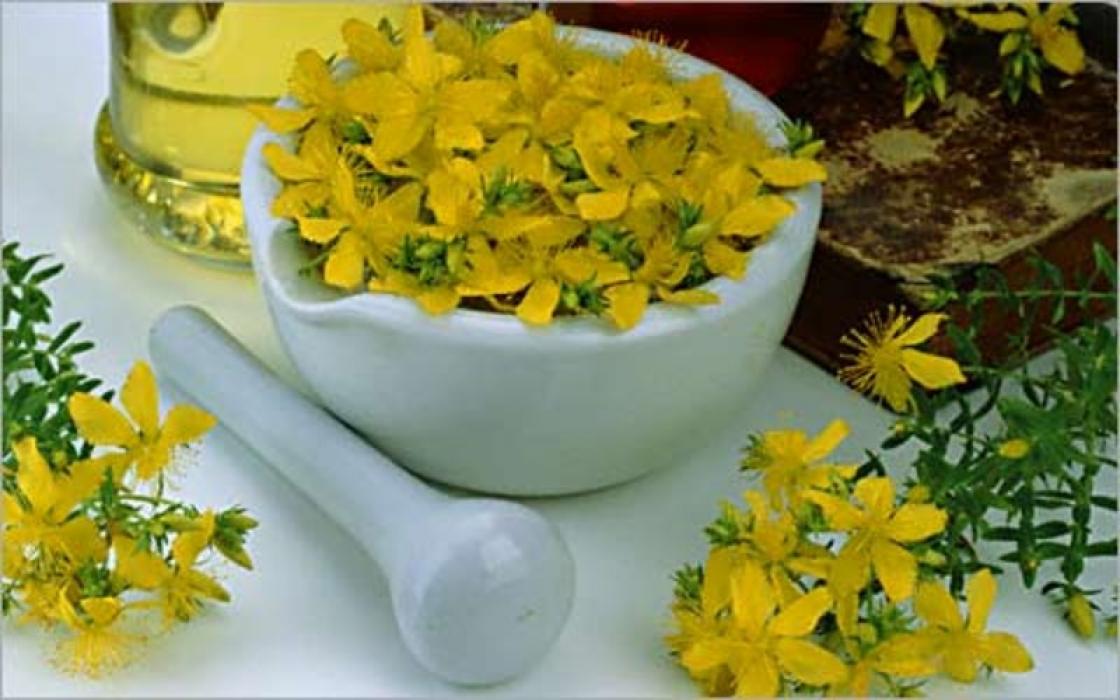 Вопрос 13.Какие животные занесены в Красную книгу?           А. Тигр, морж, орёл-беркут, фламинго Б. Корова, лошадь, гусь, петух В. Свинья, овца, утка, индюк
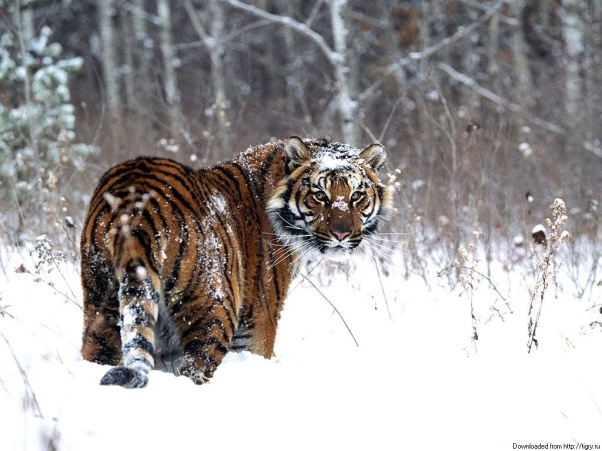 Вопрос 14.Подземная часть гриба называется:             А. Грибница             Б. Грибовница             В. Грибок
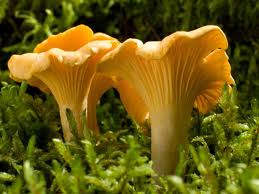 Ключи к тесту.1. Руслан                    8.   В                          2. Ира                         9.   А3. В                            10.  Б4. Б                             11.  А5. Б                             12.  В6. А                            13.  А7. Б                             14.  А